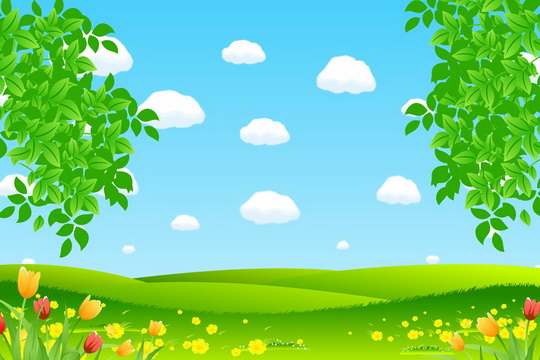 اليوم: الثلاثاء
التاريخ: 1442/7/4
المادة: لغتي
الحصة: الثانية 
المعلمة: حنان السالمي
الفهم القرائي
القراءة ممتعة
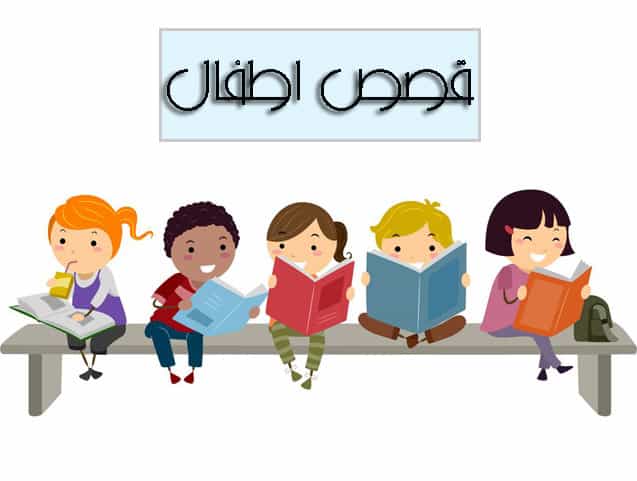 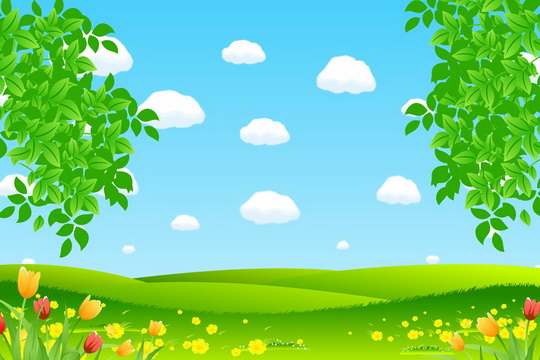 صغيرتي, لاحظي الصورة ثم استنتجي في أي مكان تدور أحداث قصتنا؟
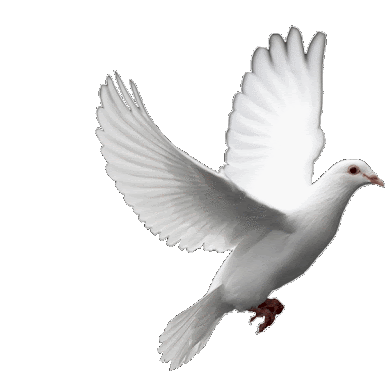 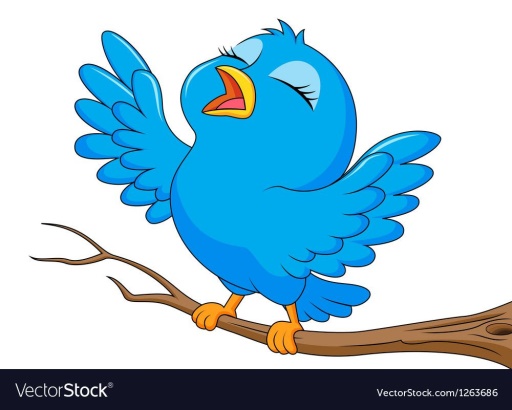 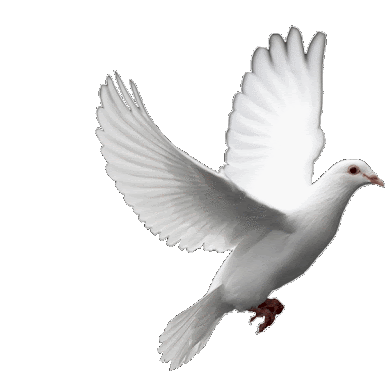 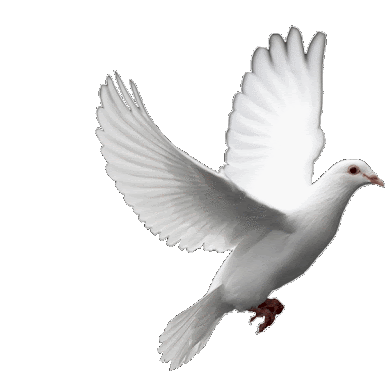 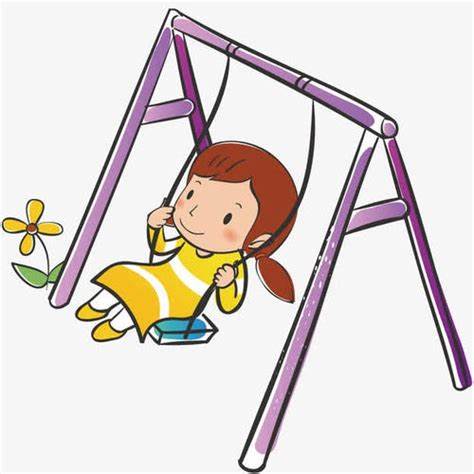 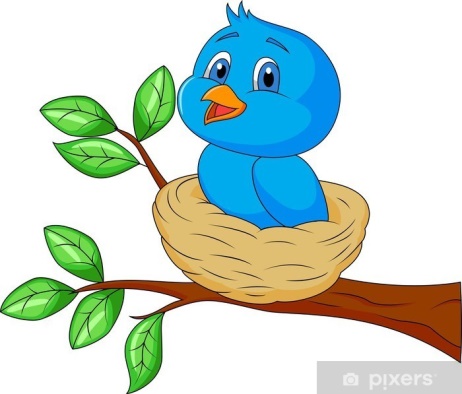 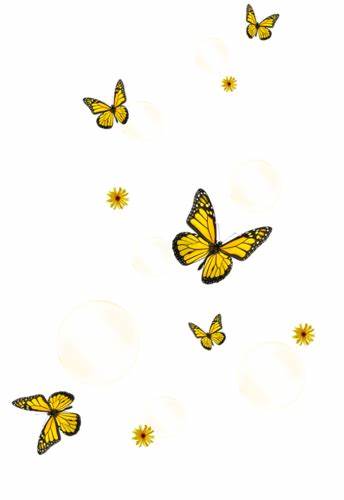 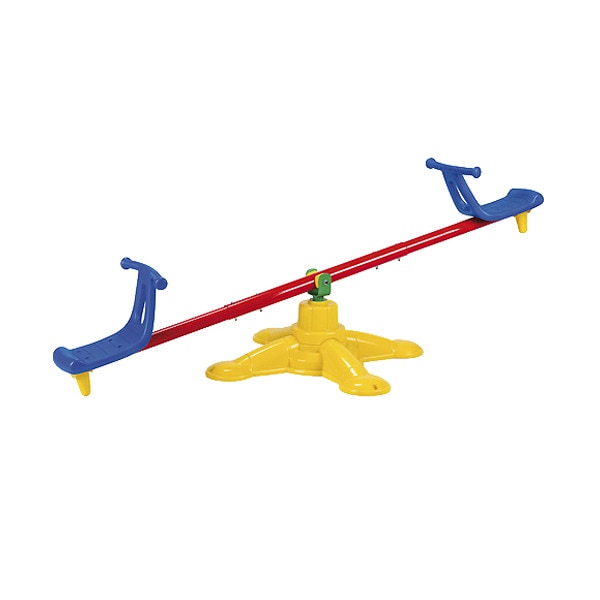 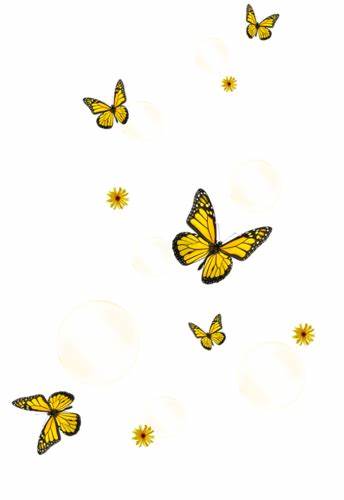 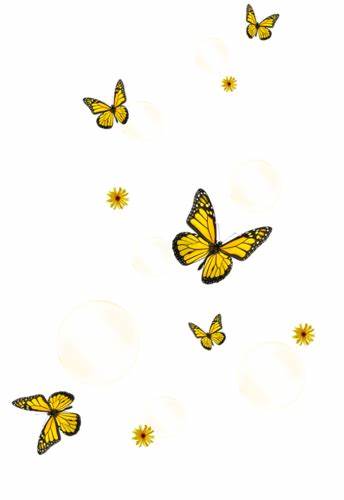 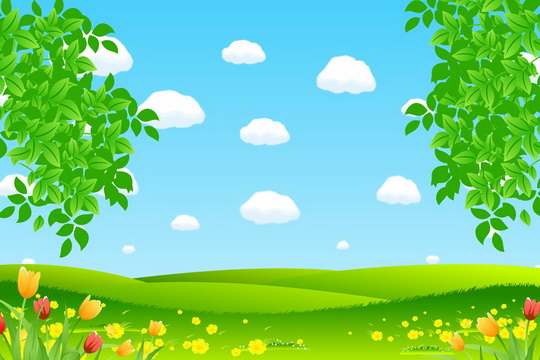 تنبئي صغيرتي 
هل أحداث القصة
سعيدة           
أم حزينة  
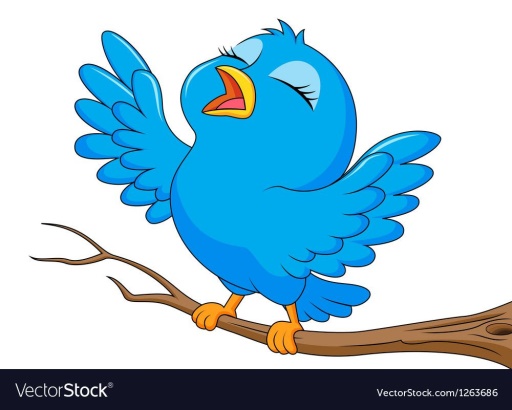 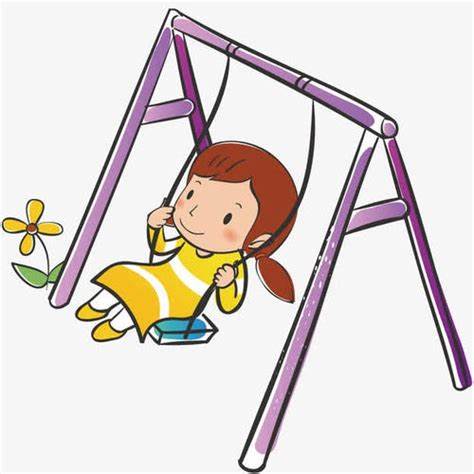 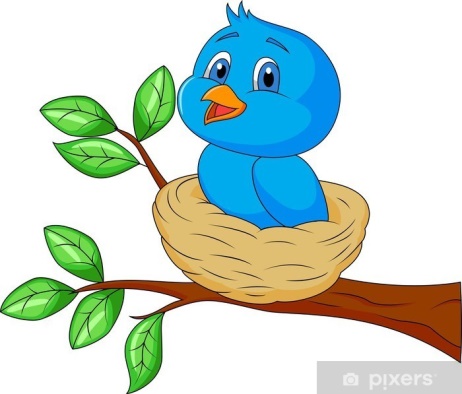 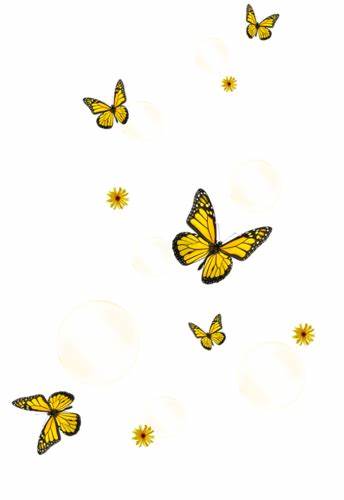 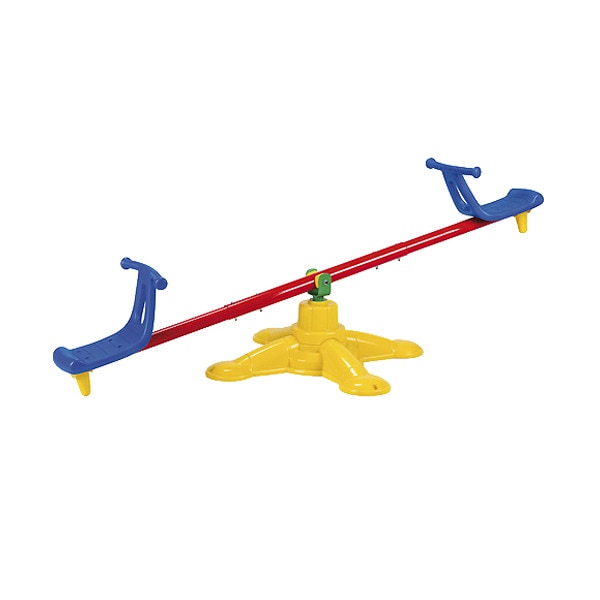 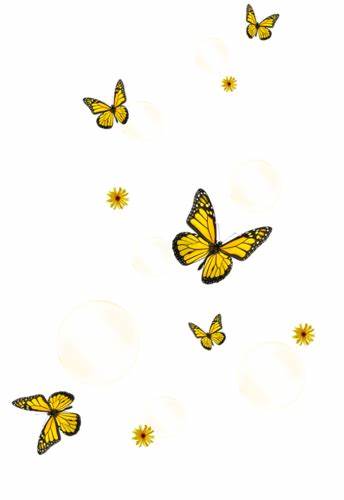 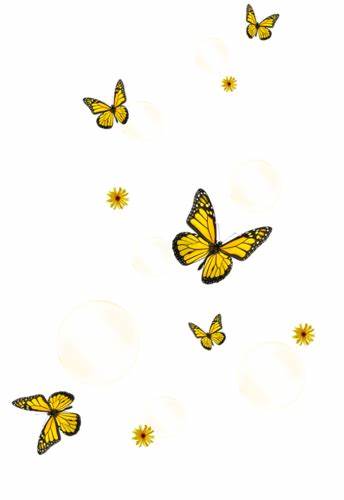 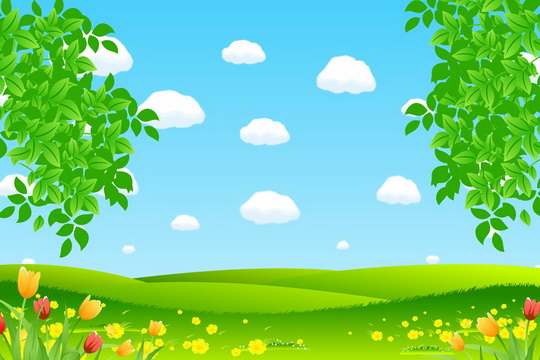 عنوان القصة :
    ليان والعصفور
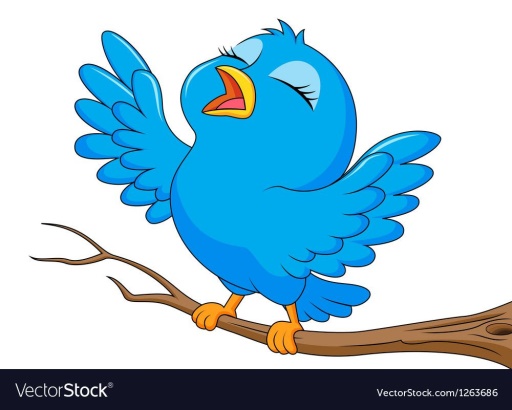 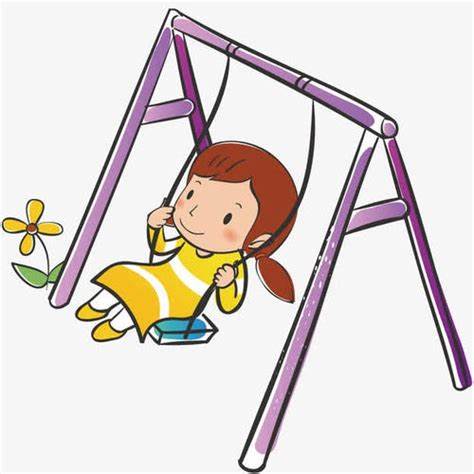 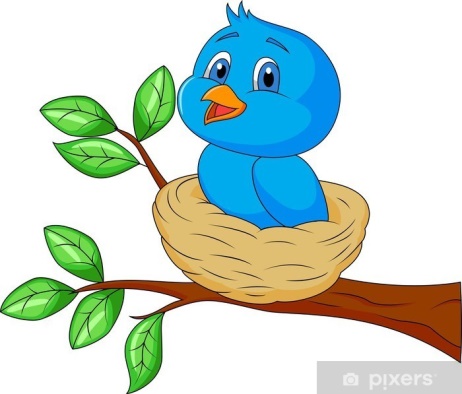 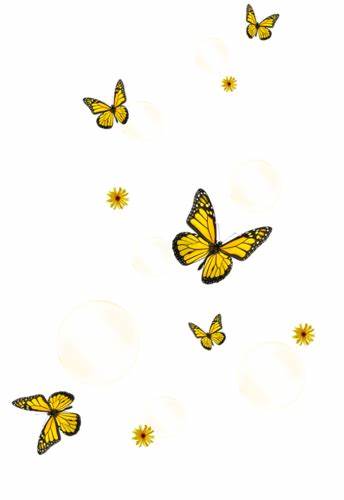 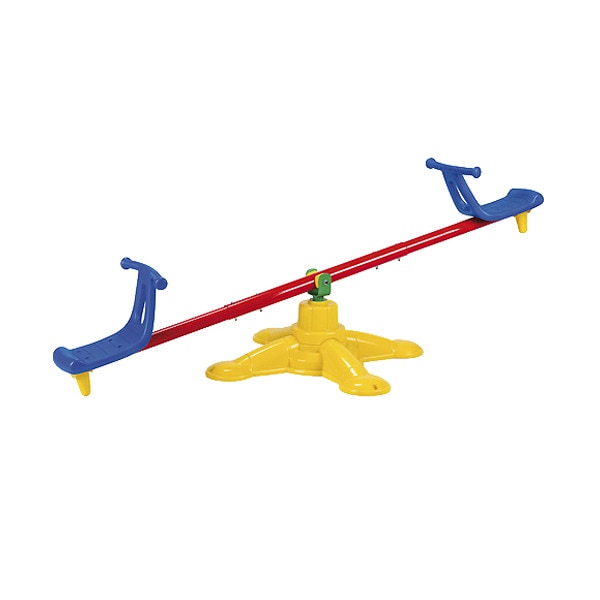 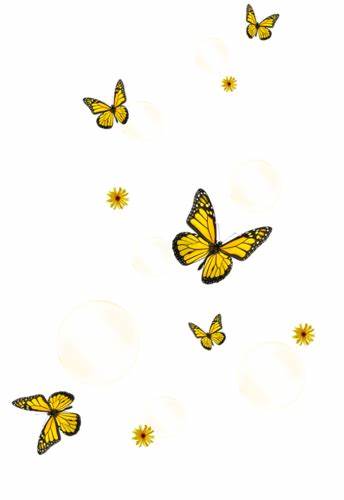 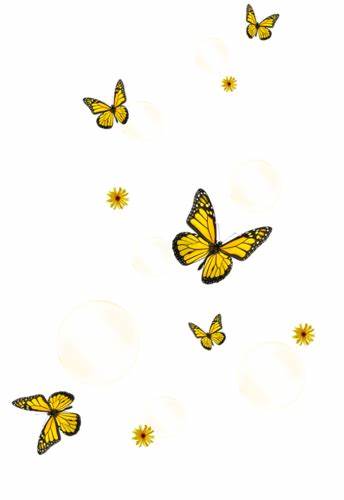 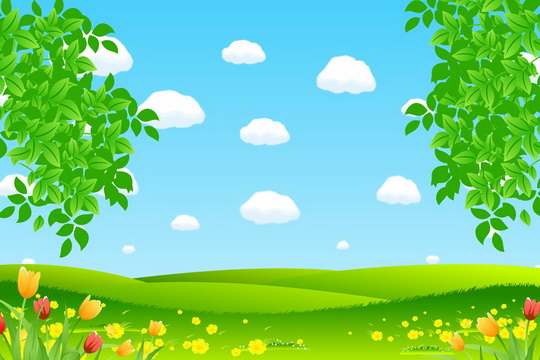 في يَوْمٍ مِنَ الْأيّامِ, خَرَجَتْ لَيانُ إلى الْحَديقَةِ لِتَلْعَبَ على الْأُرْجوحَةِ فَوَجَدَتْ عَلَيْها عُصفورًا صَغيرًا 
اقْتَرَبَتْ لَيانُ مِنَ الْعُصْفورِ بِبُطءٍ كَيْ لا يَطيرَ فَوَجَدَتْهُ فَرْخًا صَغيرًا لا يَعْرِفُ كَيْفَ يَطيرُ
نَظَرَتْ لَيانُ إلى الْأَعلى فَرَأَتْ أُمَّ الْعُصْفورِ تَطيرُ في السَّماءِ, وَتُزَقْزِقُ بِقَلَقٍ
فَكَّرَتْ لَيانُ, وَقالَتْ لِنَفْسِها : يَبْدو أنَّ الْعُصفورَةَ الأُمَّ قَلِقَةٌ على فَرْخِها, وَهِيَ تُريدُ أنْ تُعَلِّمَهُ الطَّيَرانَ
جَلَسَتْ لَيانُ على الْأُرجوحَةِ وَوَضَعَتْ الْعُصْفورَ في حُضْنِها
تَأَرْجَحَتْ لَيانُ هَيَ والْعُصْفورُ الَّذي كانَ خائِفًا في الْبِدايَةِ
لَكِنَّ ليان طارَتْ بالْأُرْجوحَةِ أَعْلى وأَعْلى وأَعْلى , شاهَدَ الْعُصْفورُ نَفْسَهُ يَطيرُ في الْهَواءِ مَع لَيان
فَتَشَجَّعَ وَفَرَدَ جَناحَيْهِ, حَمَلَهُ الْهَواءٌ بِسُهولَةٍ, فَطارَ الْعُصْفورُ الصَّغيرُ عالِيًا نَحْوَ أُمِّهِ 
شاهَدَتِ الْأُمُّ عٌصْفورَها الْجَميلَ يَتَعلُّمُ الطَّيرانَ فَفَرِحَتْ كَثيرًا
وَأَرادَتْ أَنْ تَشْكُرَ لَيان لِأَنَّها ساعَدَتْ صَغيرَها 
فَأَحْضَرَتْ حَبَّةَ كَرَزٍ بِمِنْقارِها وأَعْطَتْها لَها
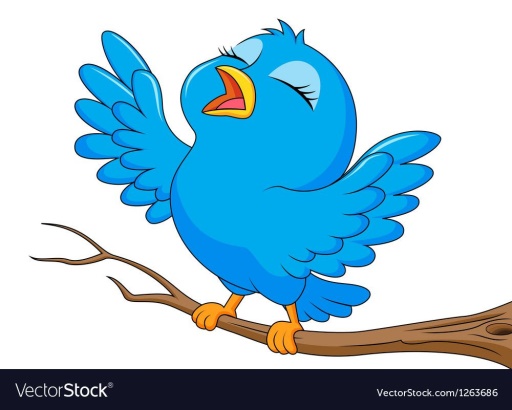 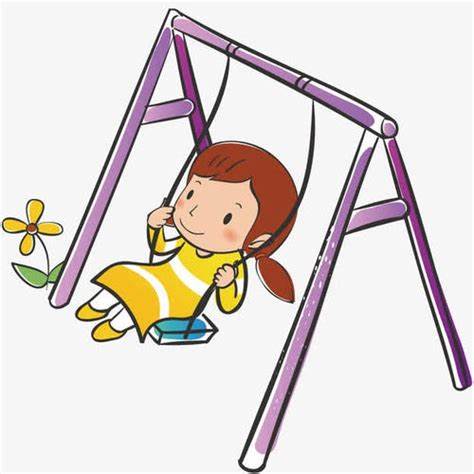 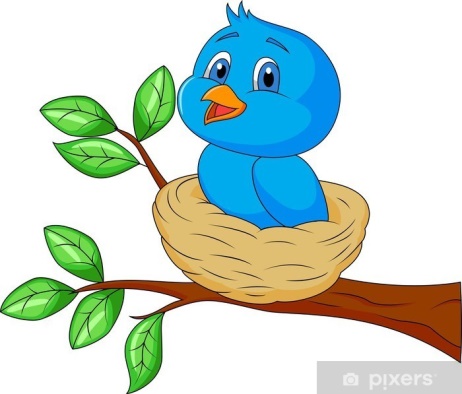 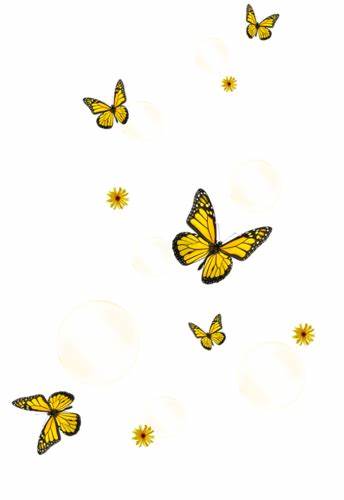 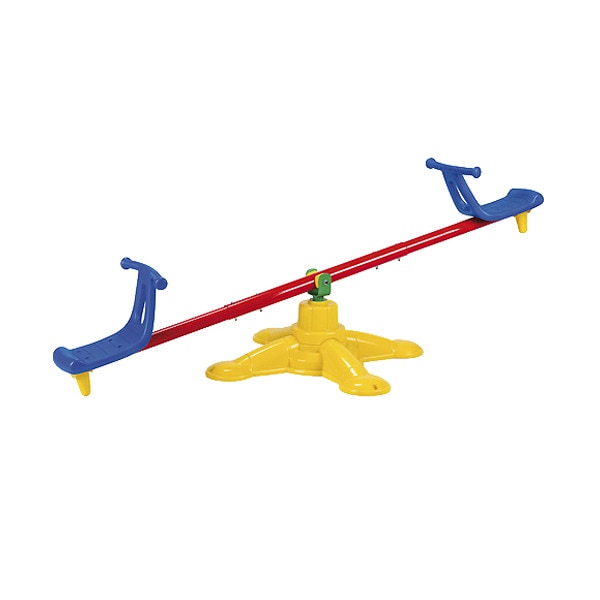 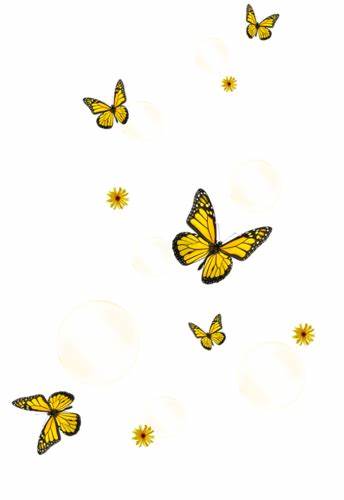 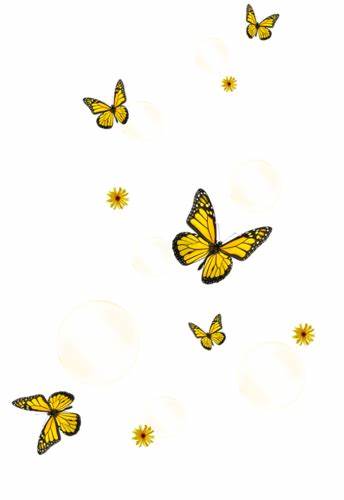 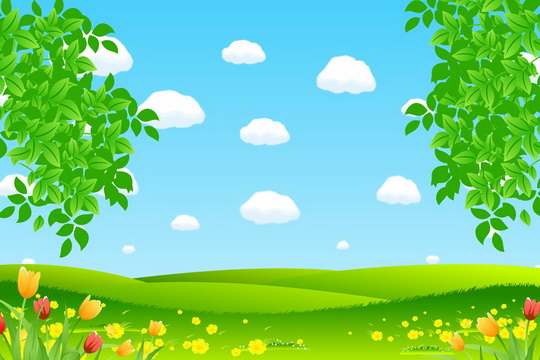 مبدعتي المفكرة بعد قراءتك للنص السابق أجيبي عن الأسئلة التالية :
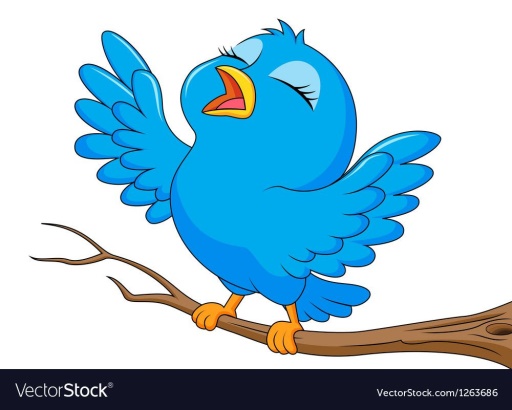 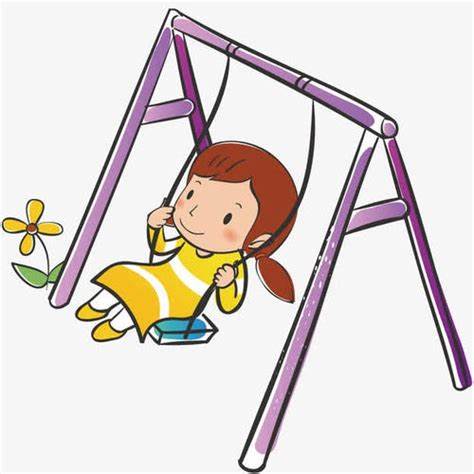 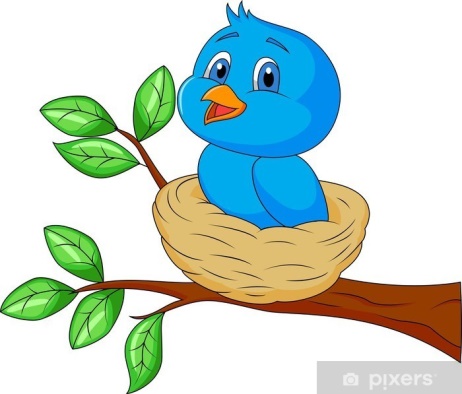 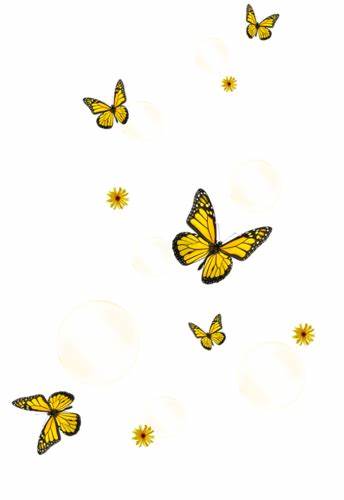 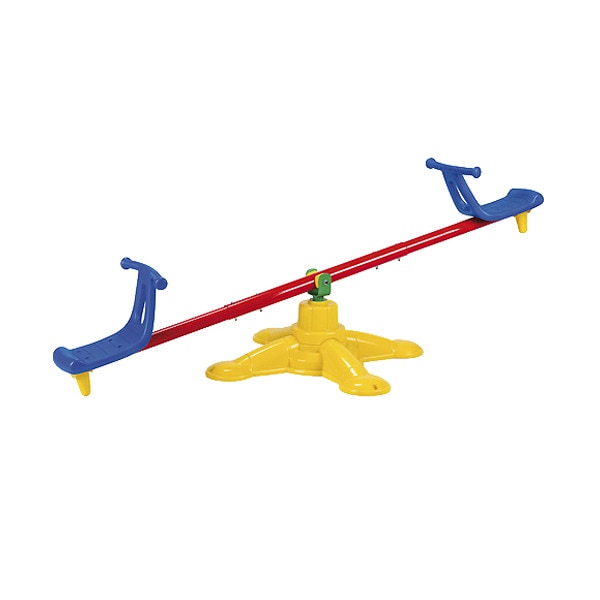 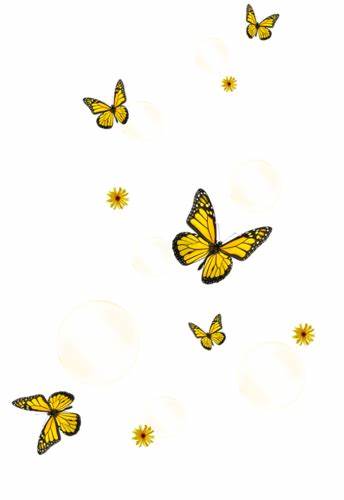 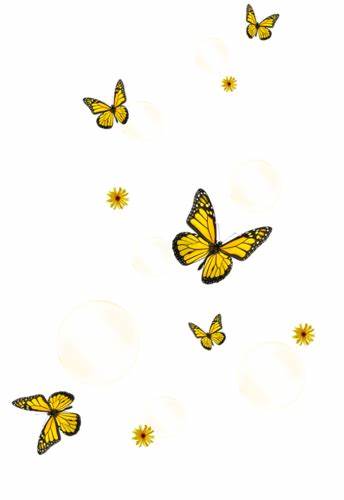 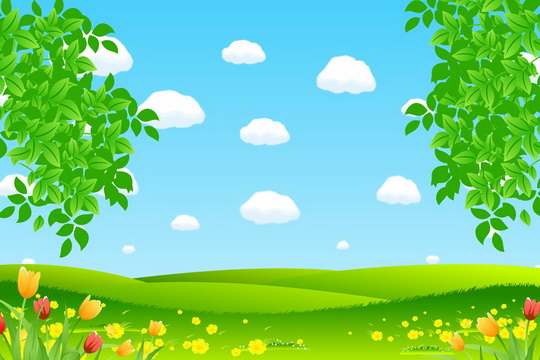 كيف عرفت ليان أن العصفورة الأم قلقة على فرخها؟
1
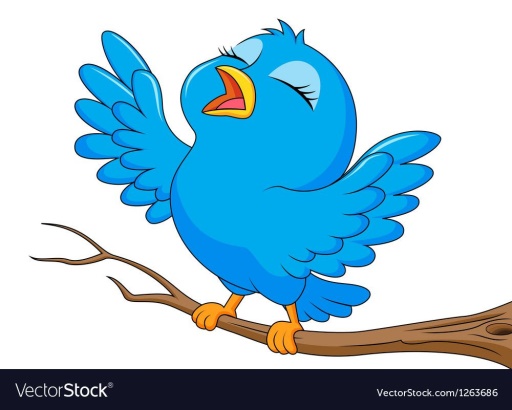 لأنها كانت ترفرف بجناحيها وتنظر له قلقة
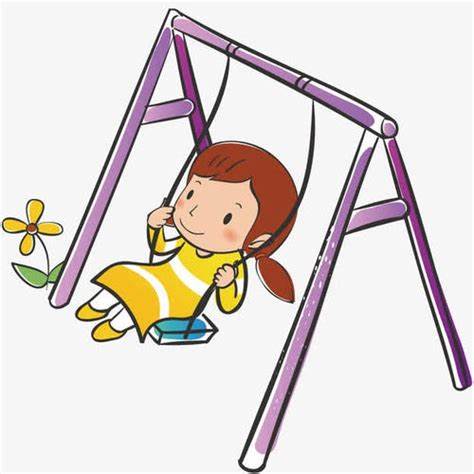 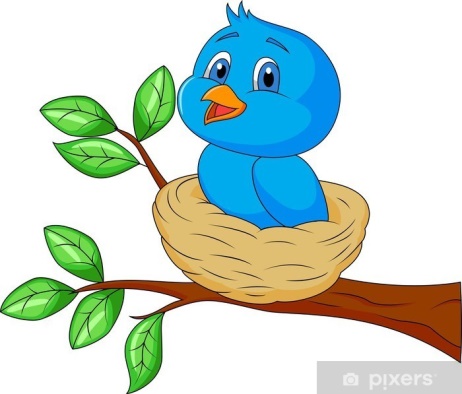 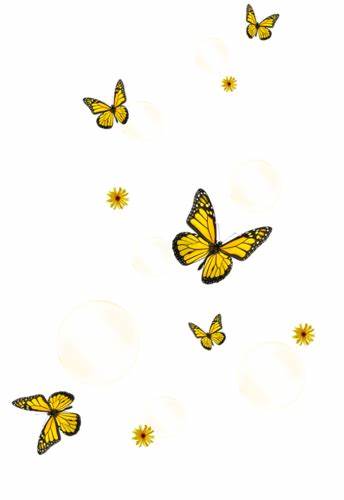 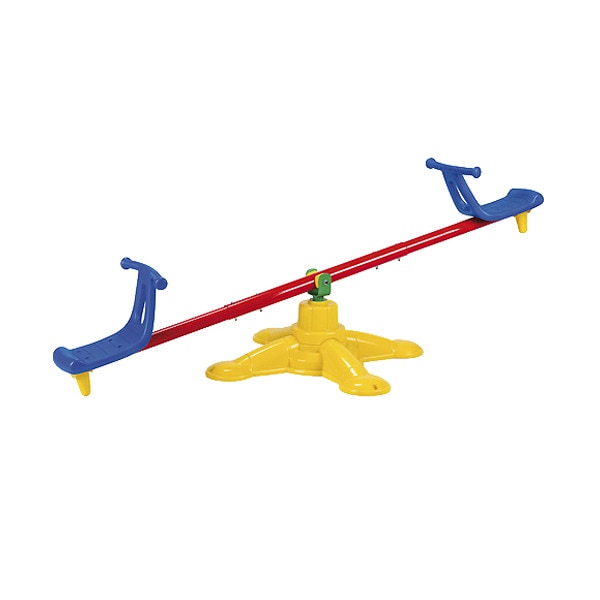 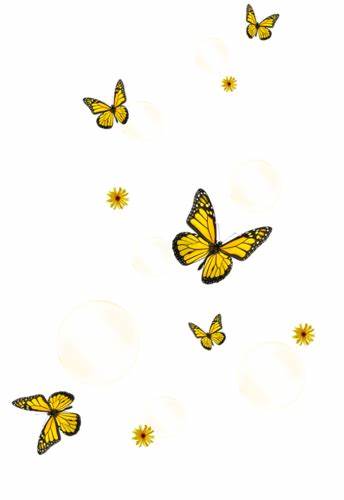 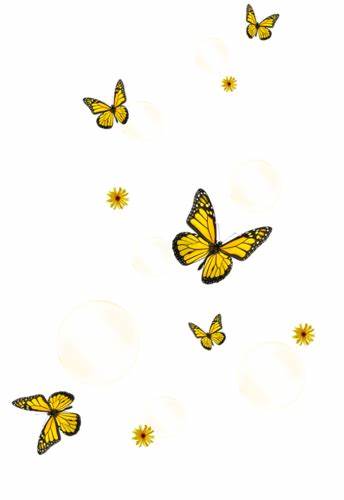 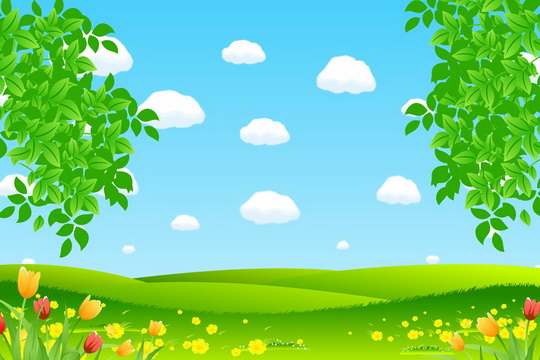 لماذا لم يطر العصفور الصغير حين اقتربت ليان؟
2
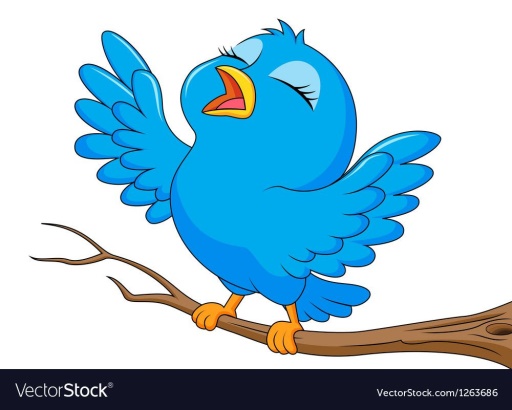 لأنها اقتربت منه بكل هدوء و رفق
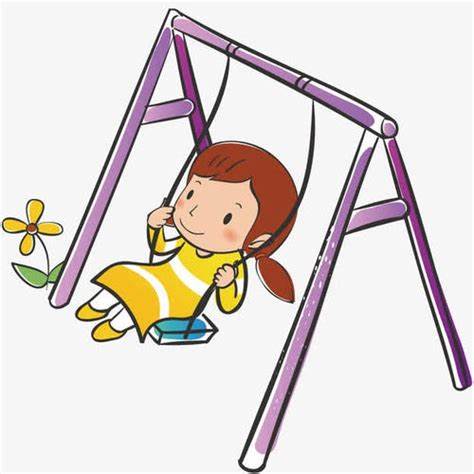 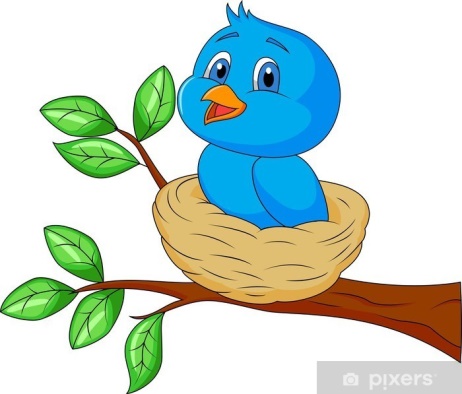 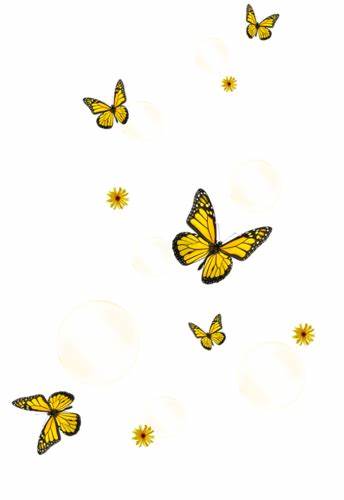 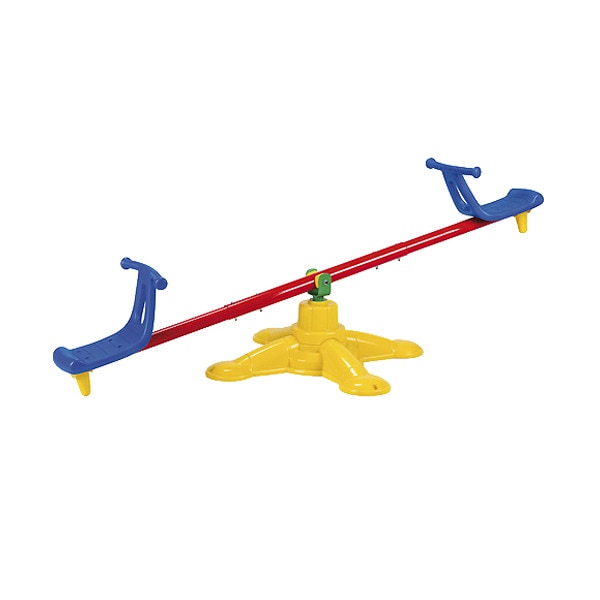 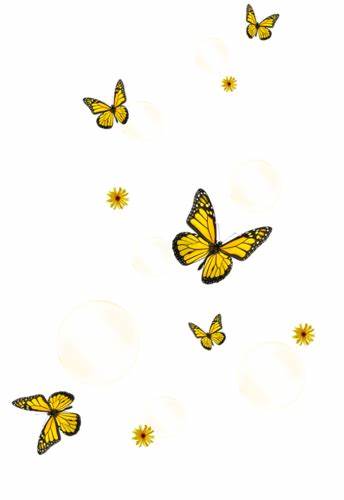 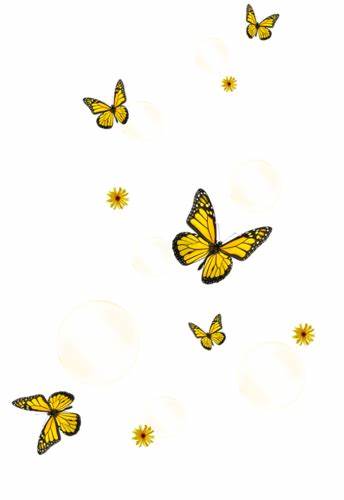 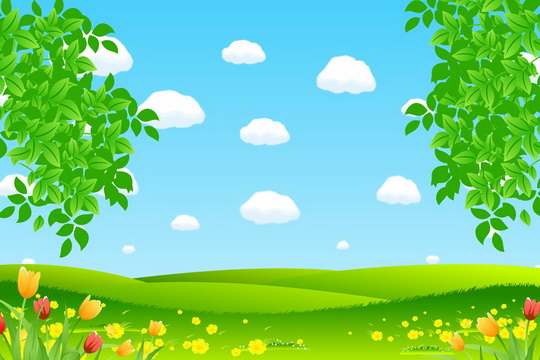 أمامك خارطة القصة
لخصي يا صغيرتي عناصر القصة
3
عنوان القصة :
لَيان والْعُصفور
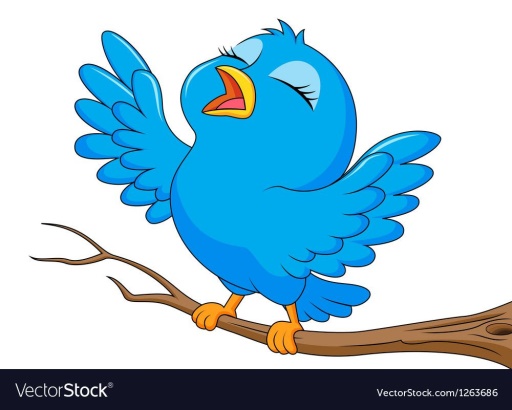 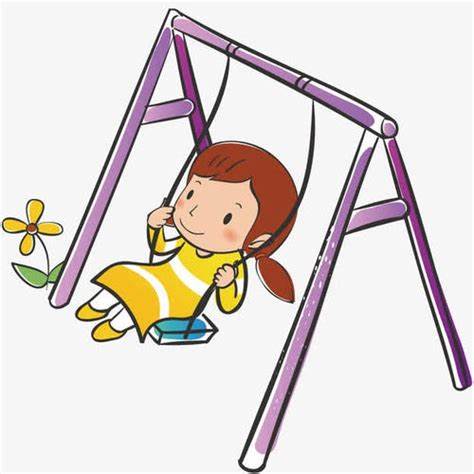 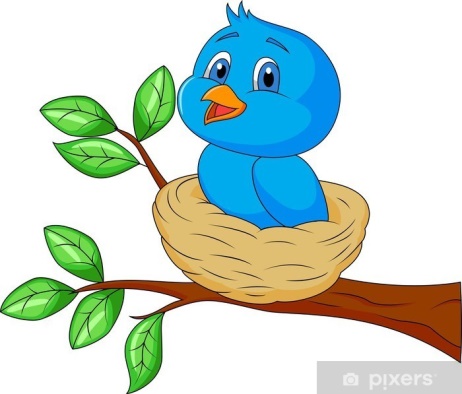 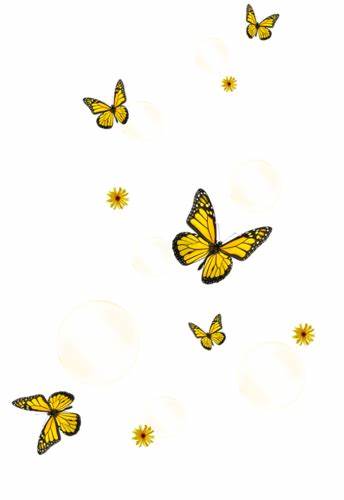 الحل
المشكلة
الشخصيات
المكان
الزمان
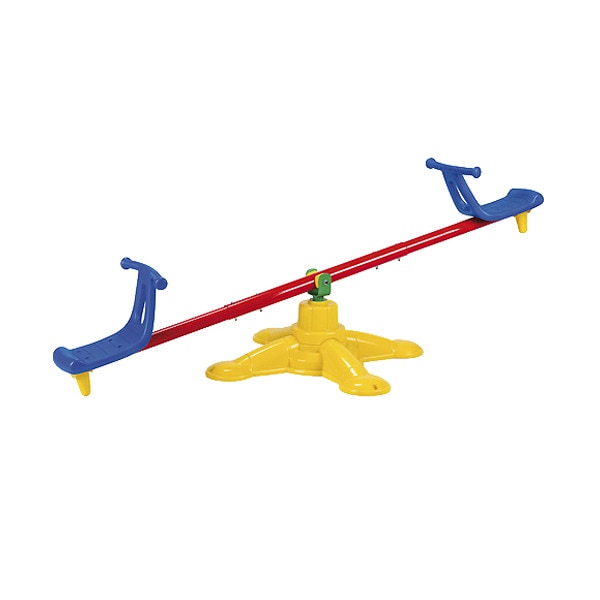 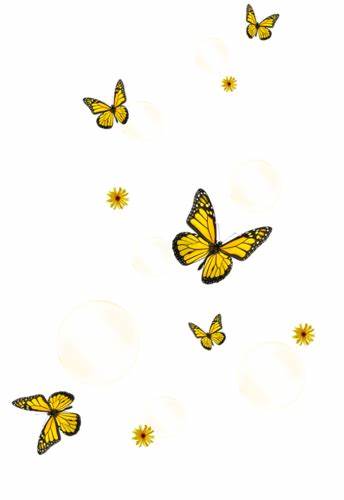 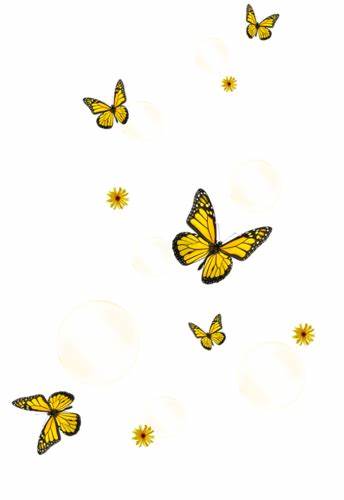 العصفور الصغير لا يعرف كيف يطير
ليان
العصفور الصغير
العصفورة الأم
ساعدته ليان على الطيران
في يوم من الأيام
الحديقة
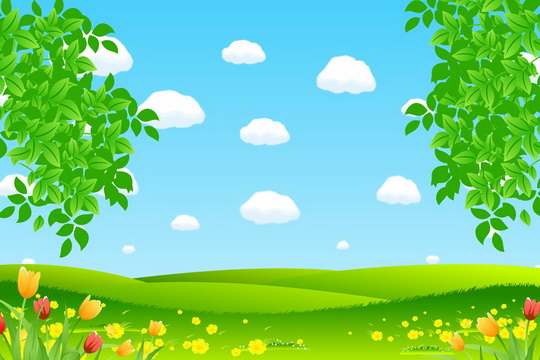 اذكري 3 مواقف وتصرفات أعجبتك في القصة؟
4
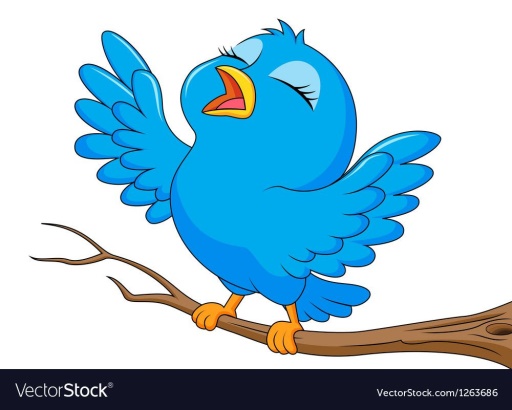 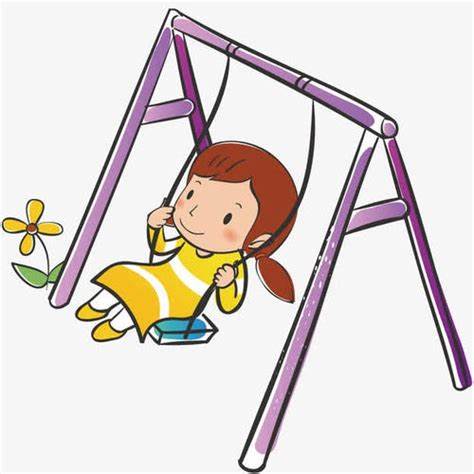 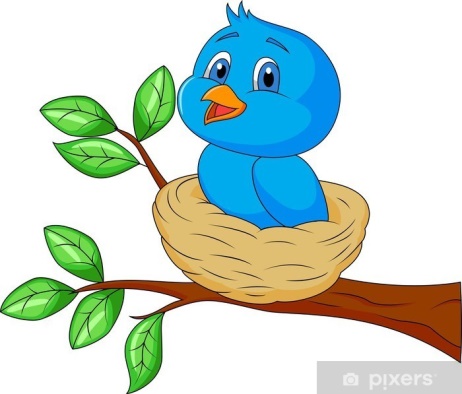 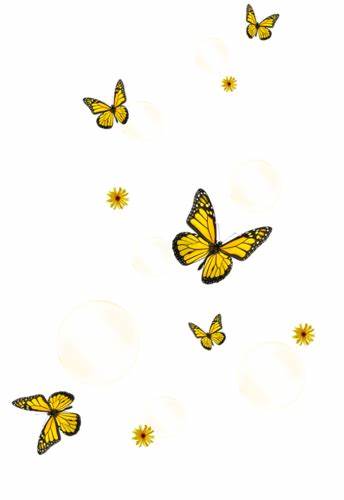 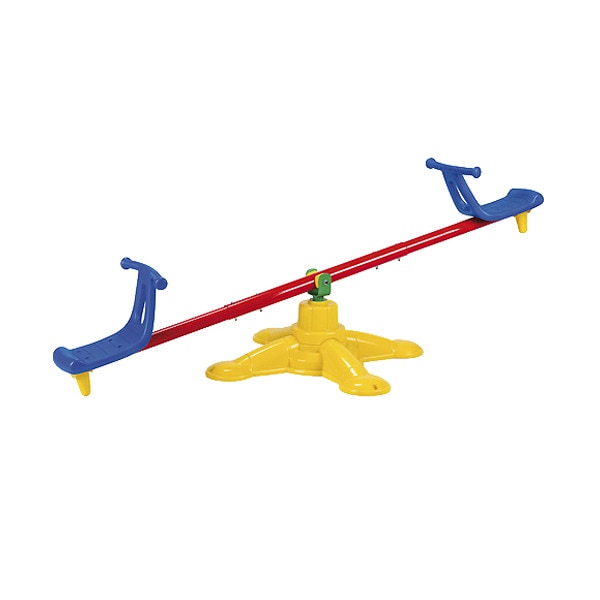 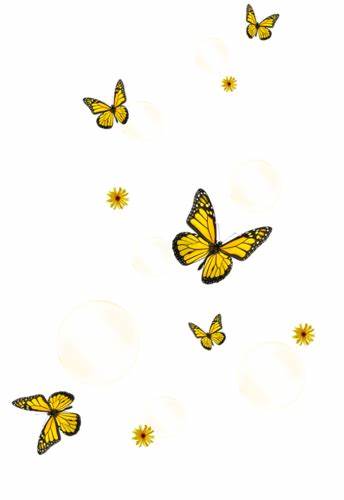 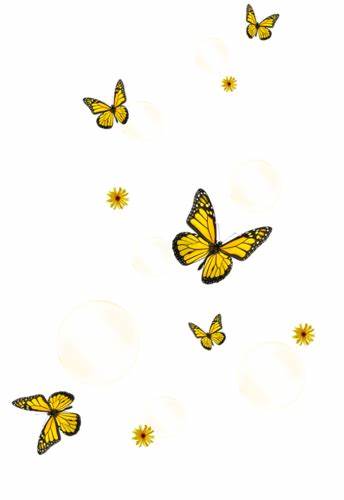 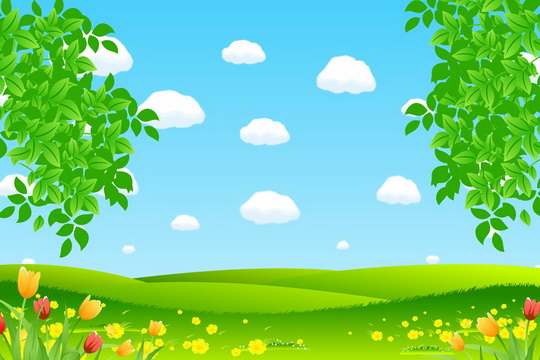 ماهي علامة الترقيم التي نضعها بعد كلمة قالت لنفسها
5
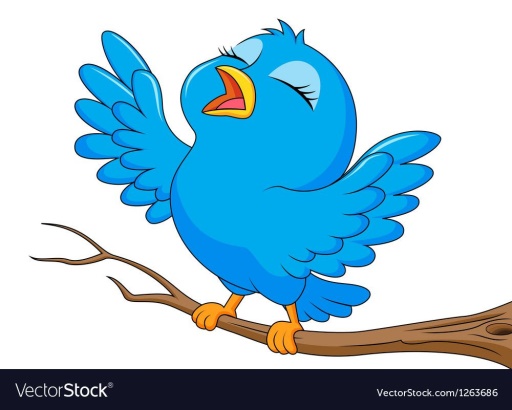 علامة التعجب
علامة استفهام
نقطتان رأسيتان
فاصلة
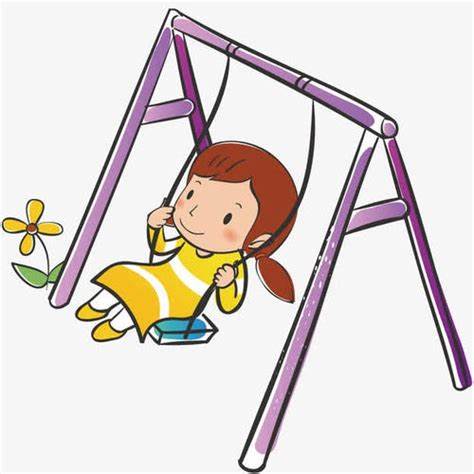 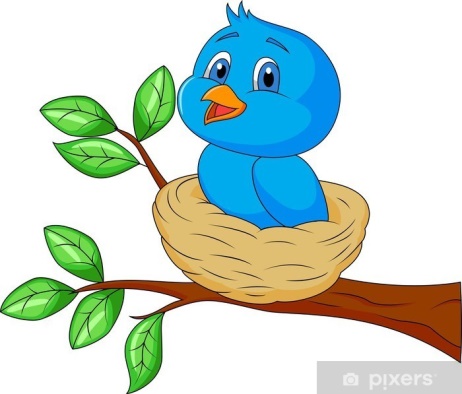 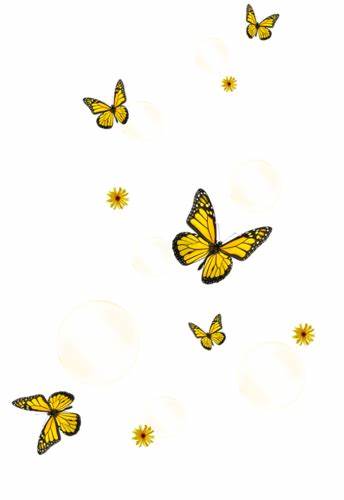 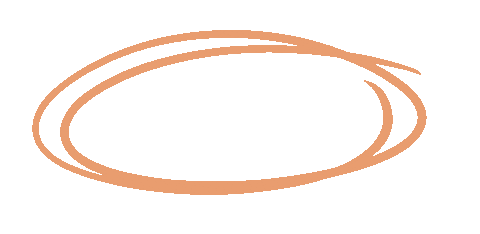 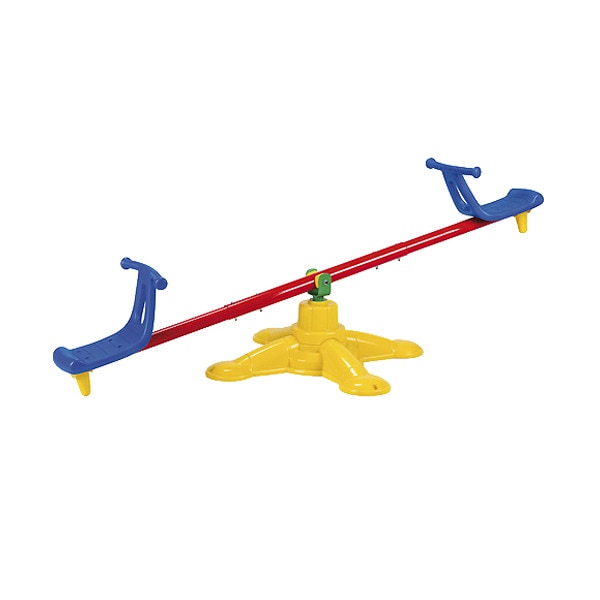 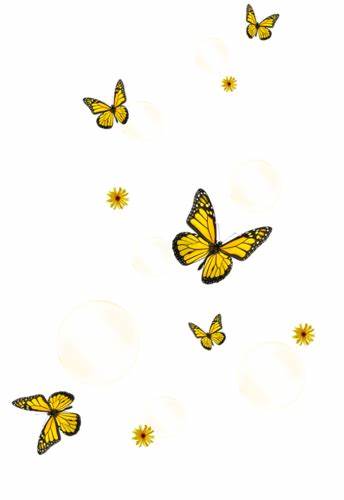 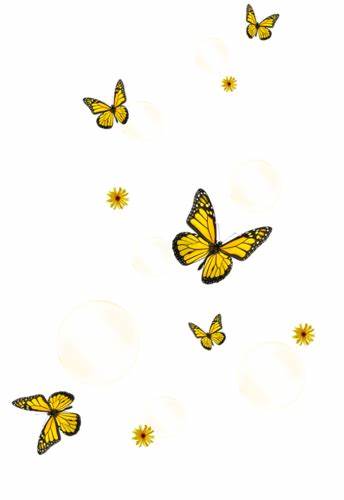 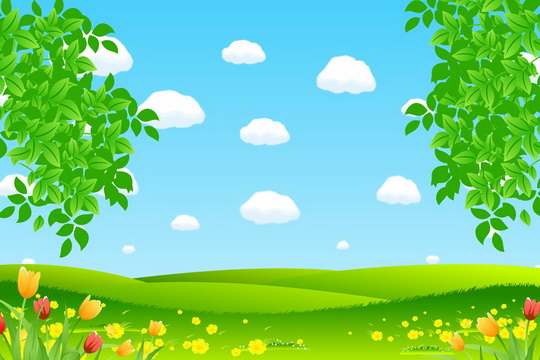 لخصي القصة بأسلوبك الجميل.
6
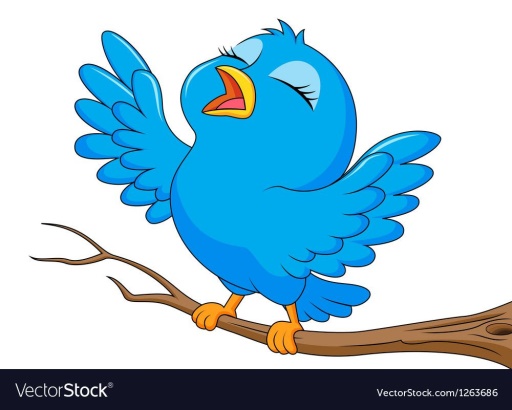 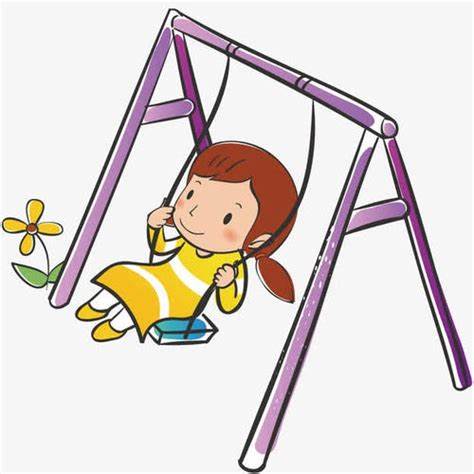 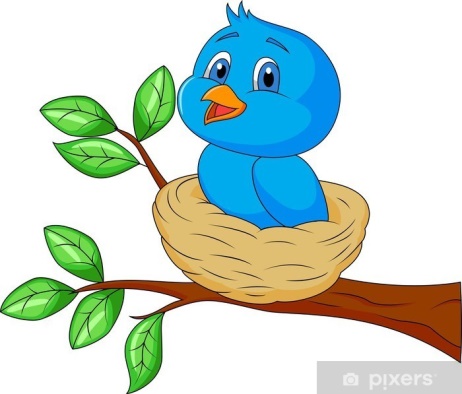 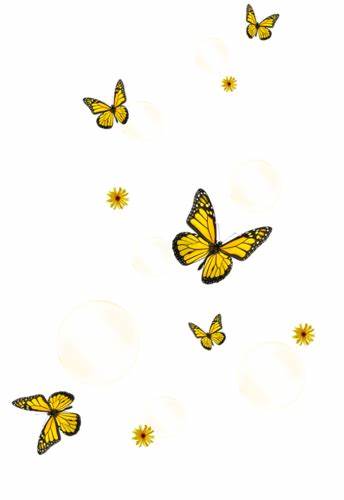 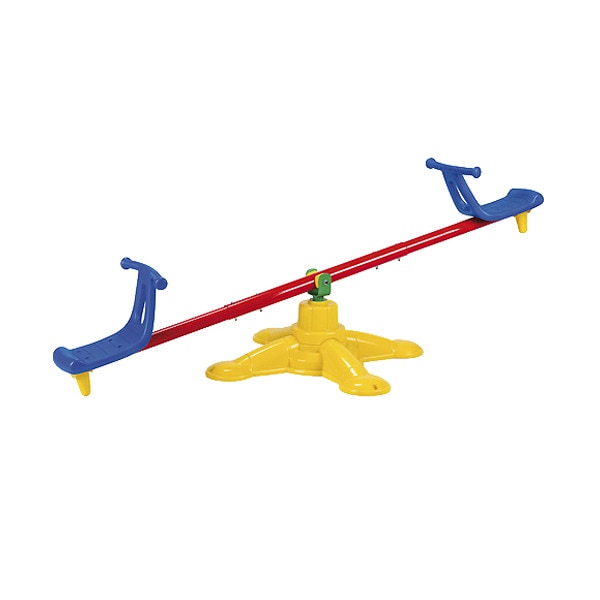 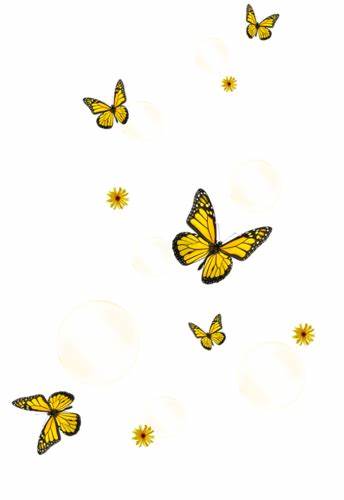 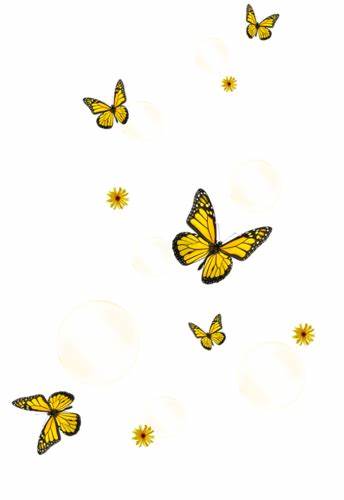 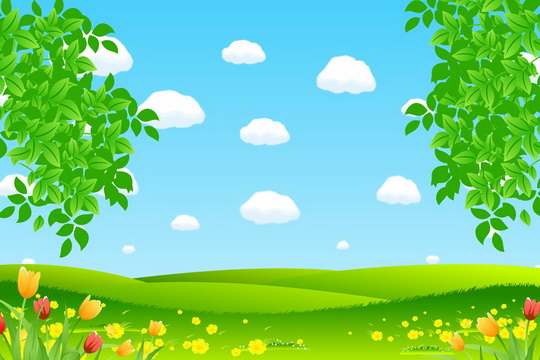 وجهي سؤالًا لصديقاتك حول القصة
7
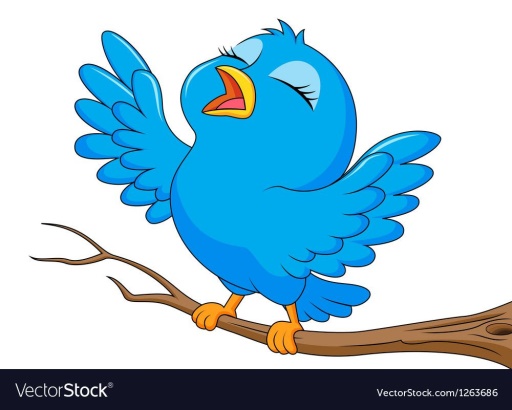 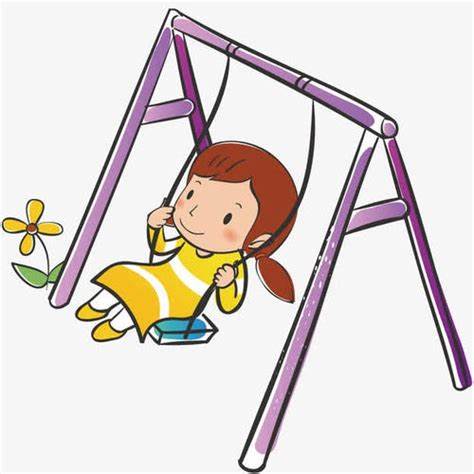 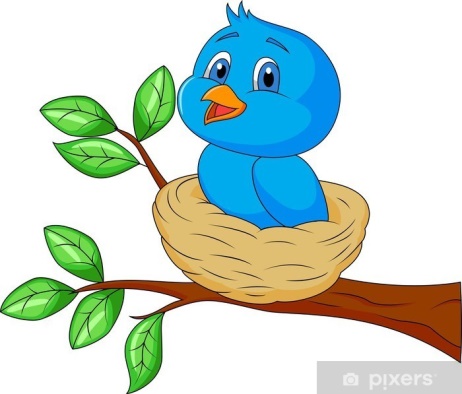 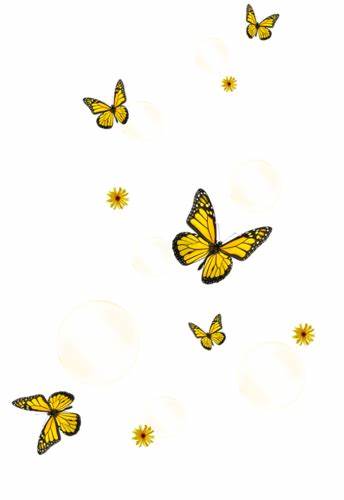 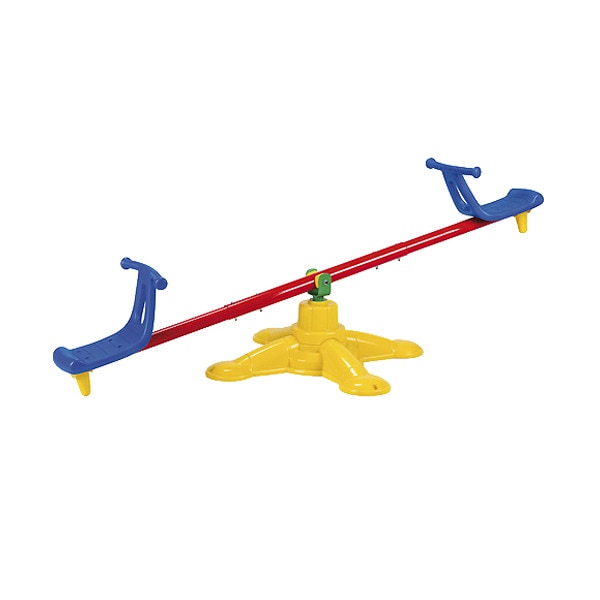 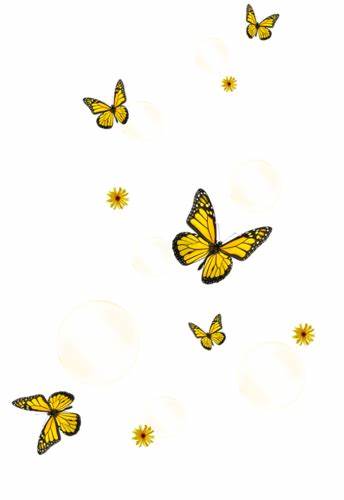 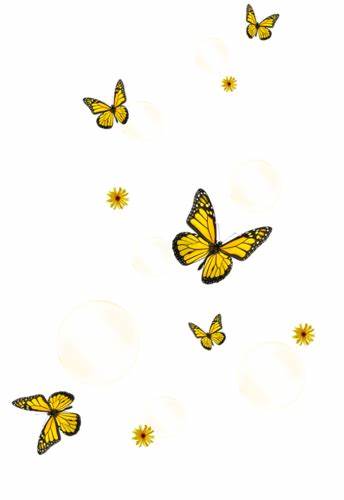 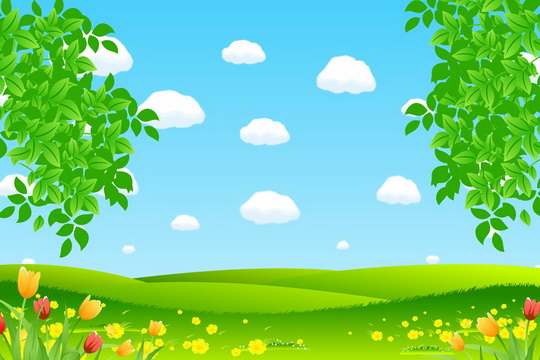 اقترحي عنوانًا آخر للنص
8
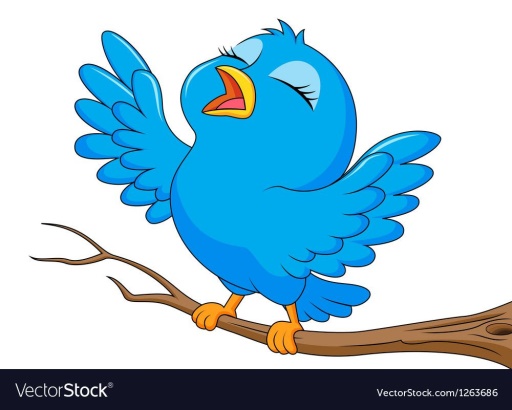 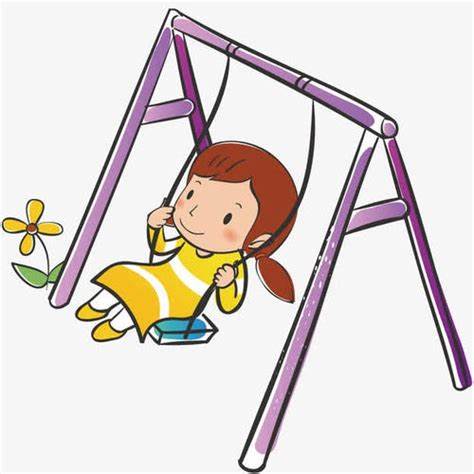 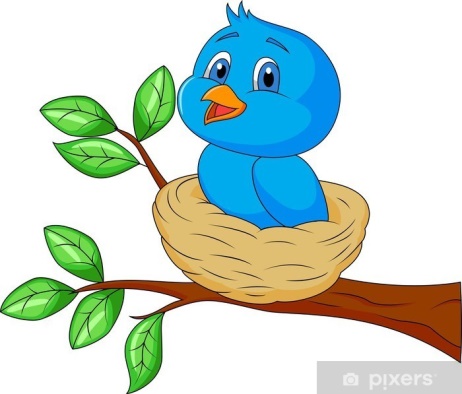 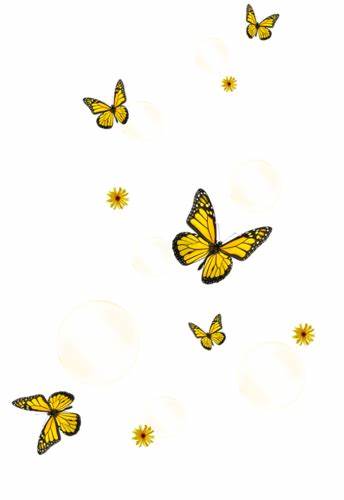 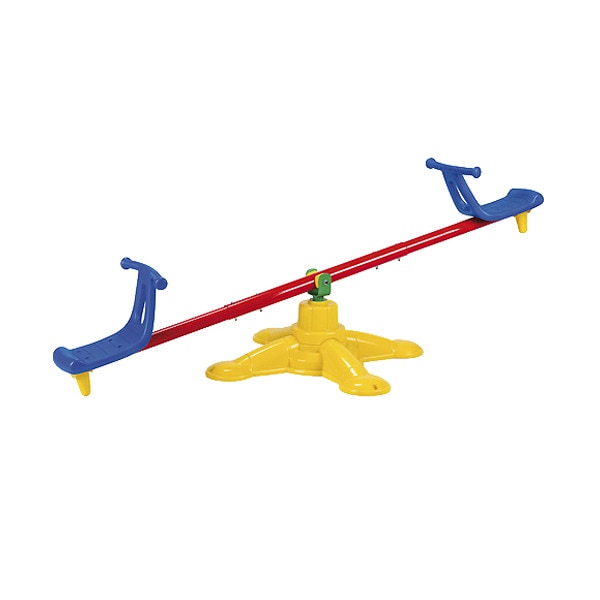 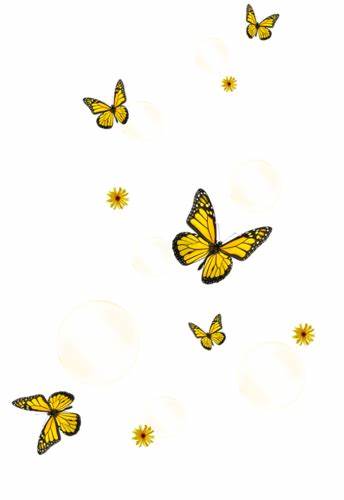 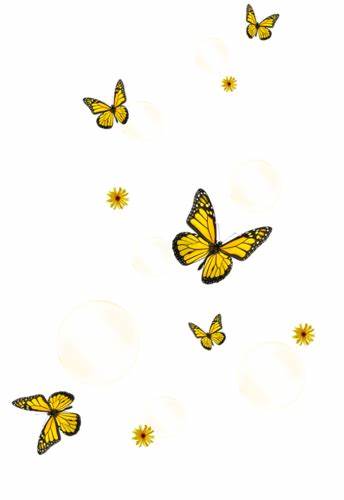 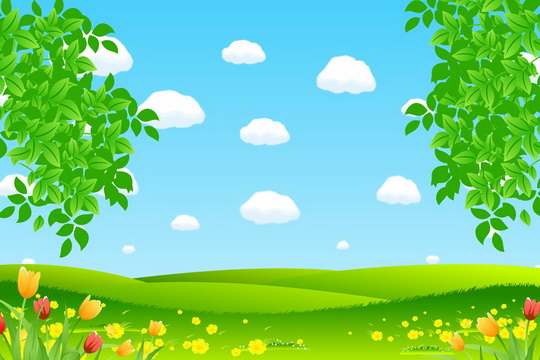 اذكري فائدة واحدة استفدتها من النص
9
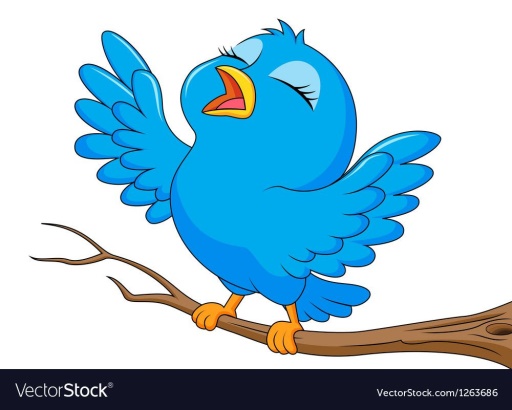 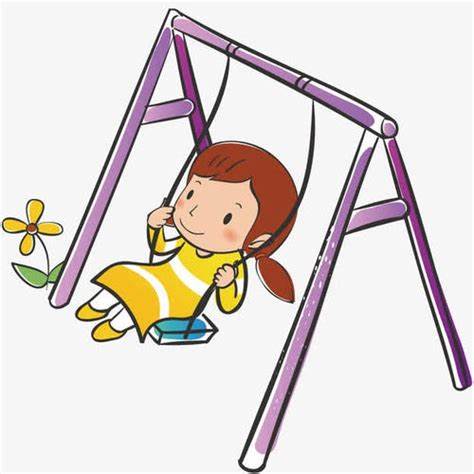 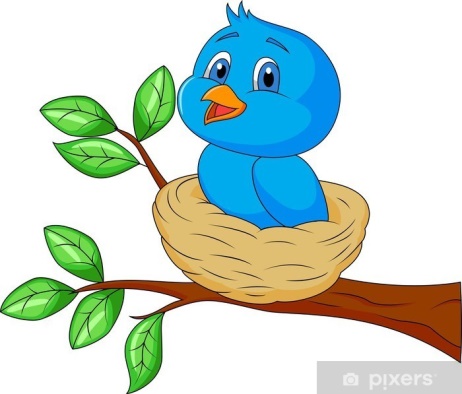 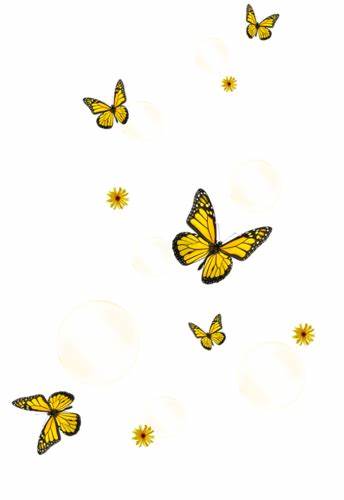 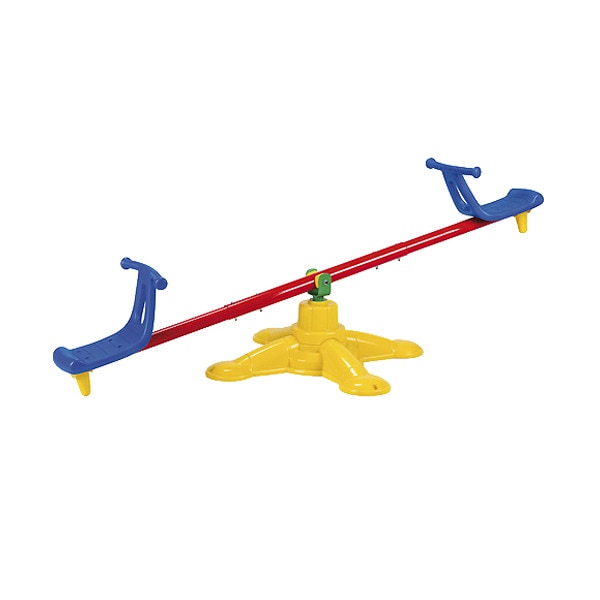 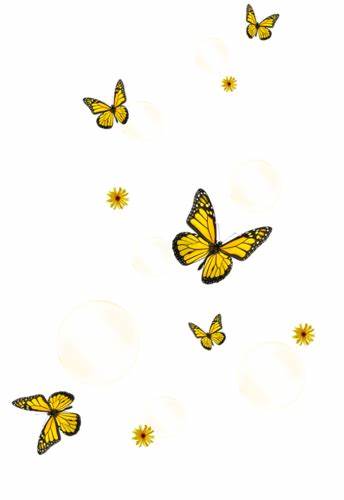 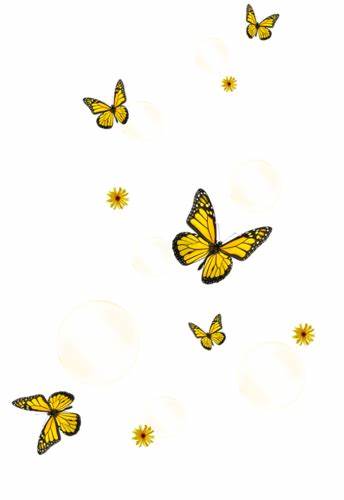 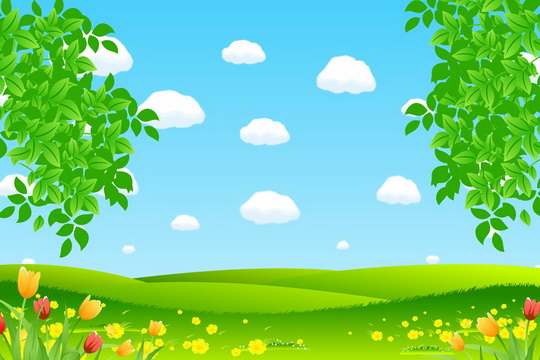 أي الأحداث حدثت أولًا 
رأت ليان العصفور الصغير
ذهبت ليان إلى الحديقة
طار العصفور عاليًا
ساعدت ليان العصفور على الطيران
10
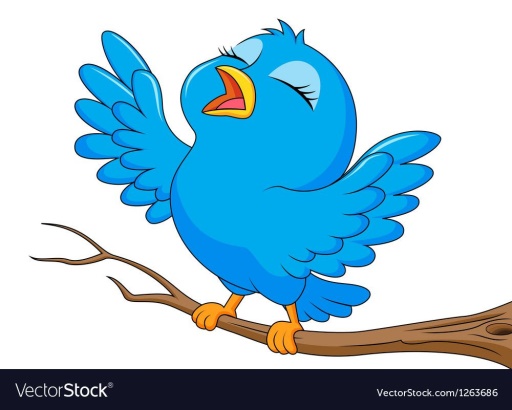 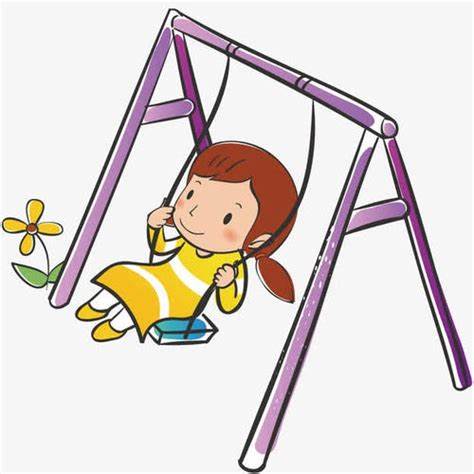 ذهبت ليان إلى الحديقة
رأت ليان العصفور
ساعدت ليان العصفور
طار العصفور عاليًا
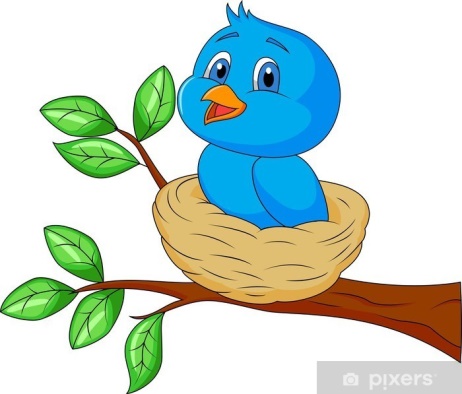 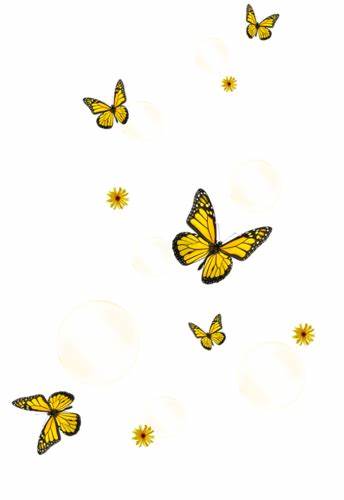 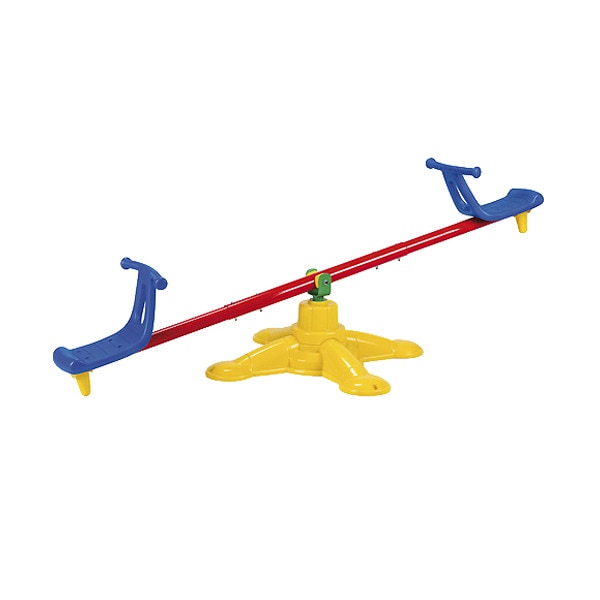 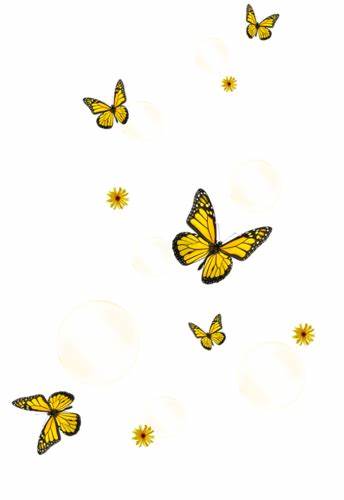 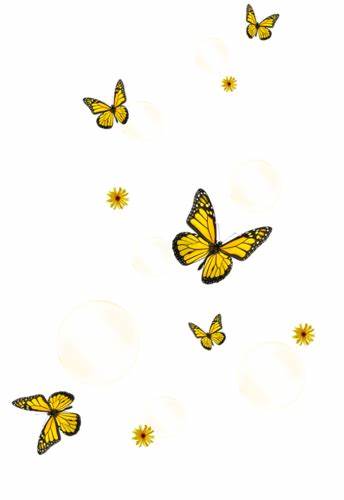 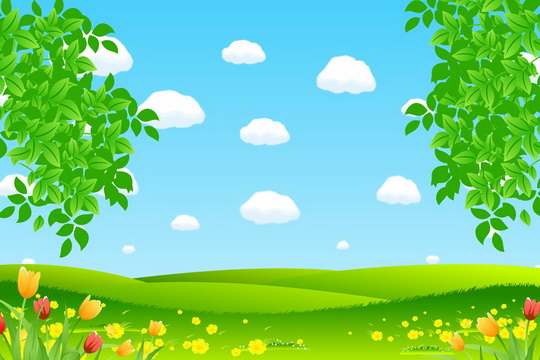 ماذا يحدث لو أن ليان آذت العصفور الصغير؟
11
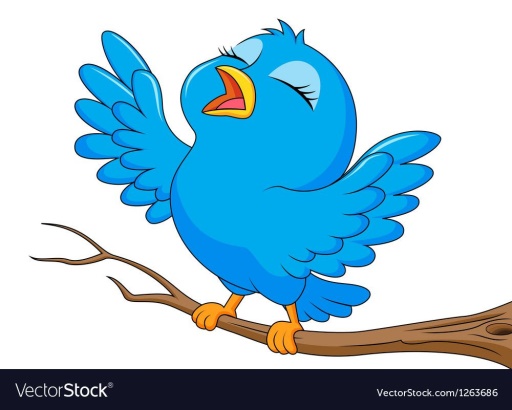 لخاف منها ولم يقترب منها ولم يمكنها من الإمساك به
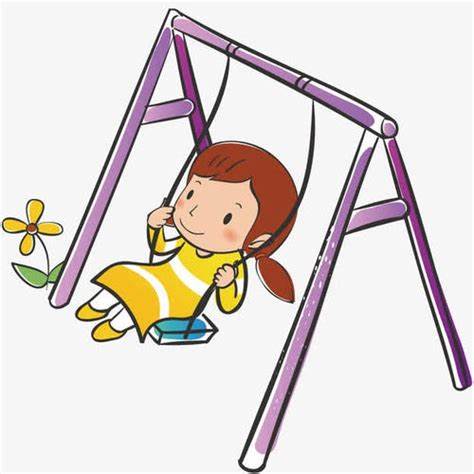 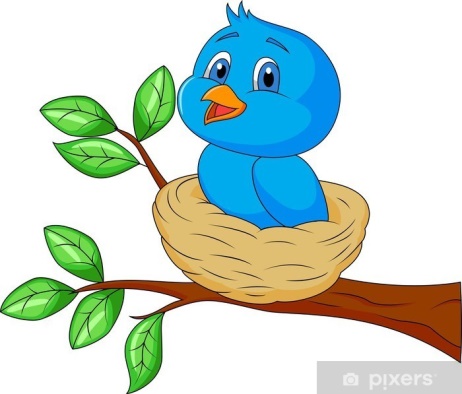 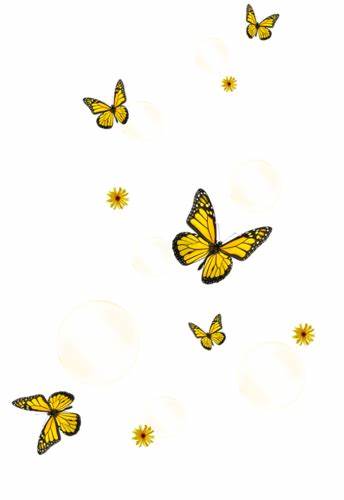 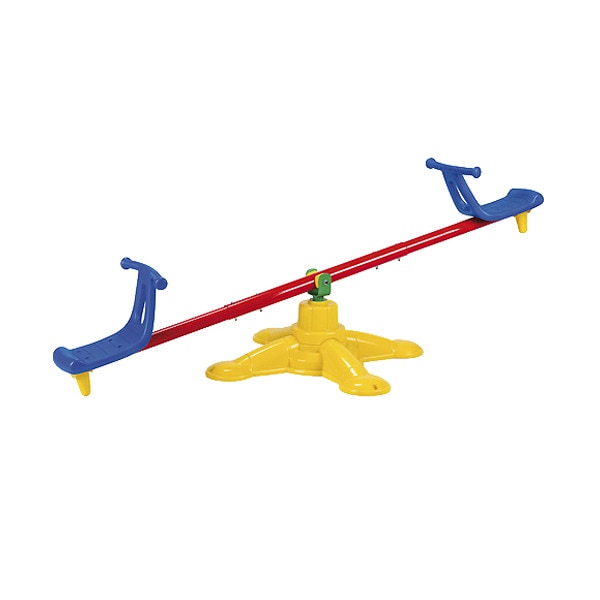 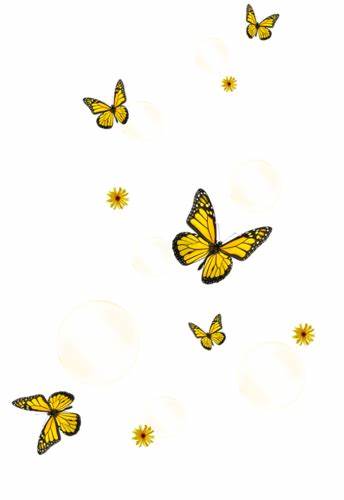 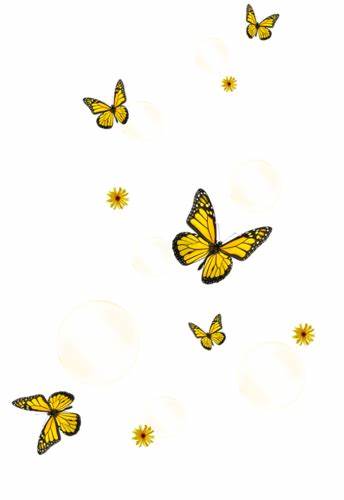 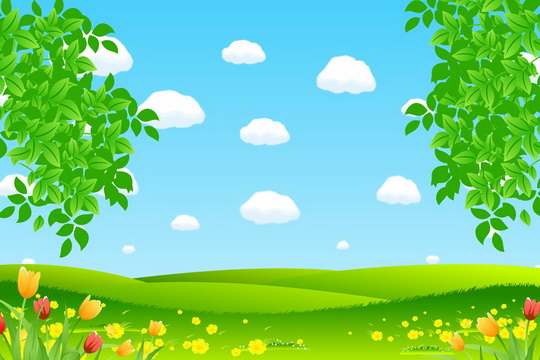 قبل النهاية..
اغمضي عينيكِ وتخيلي أن العصفور الصغير بلا أم؟
وجهي كلمة شكر لوالدتكِ التي تهتم بكِ
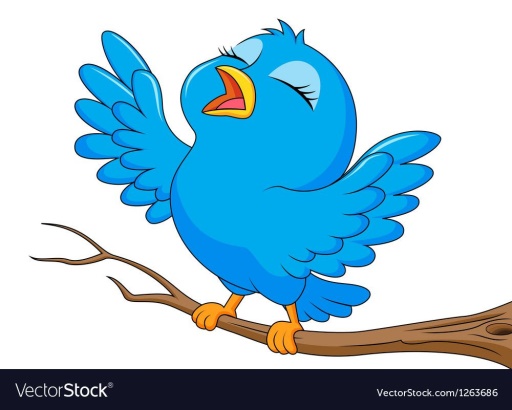 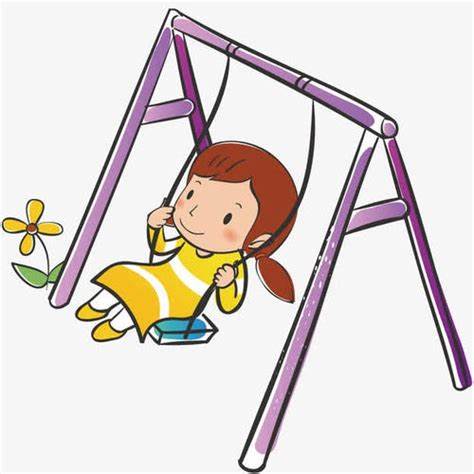 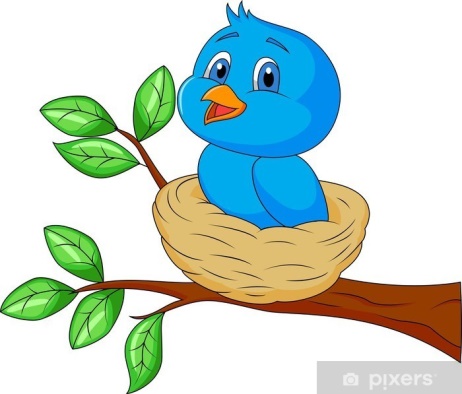 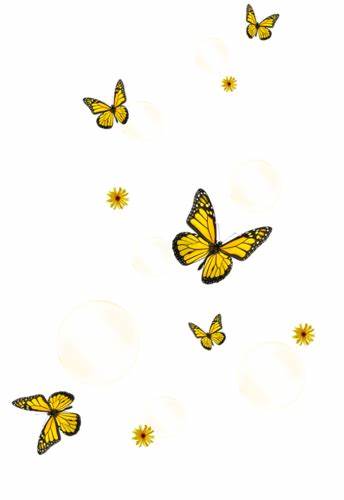 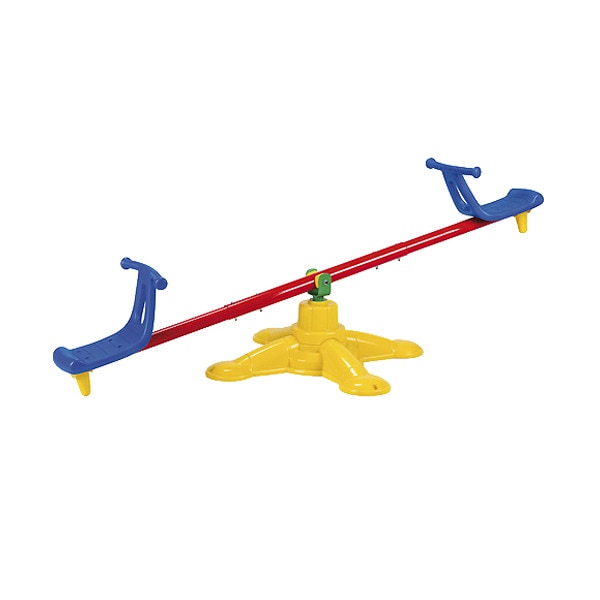 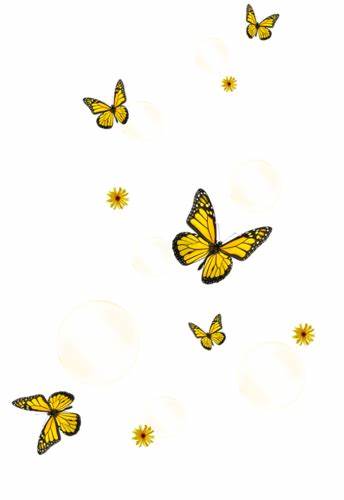 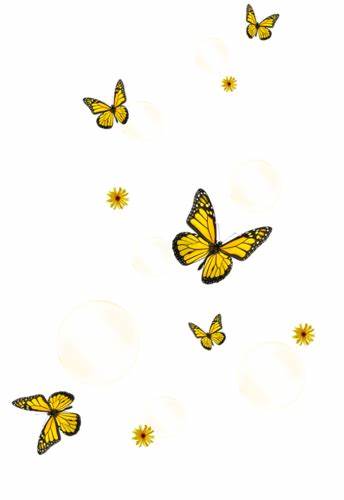 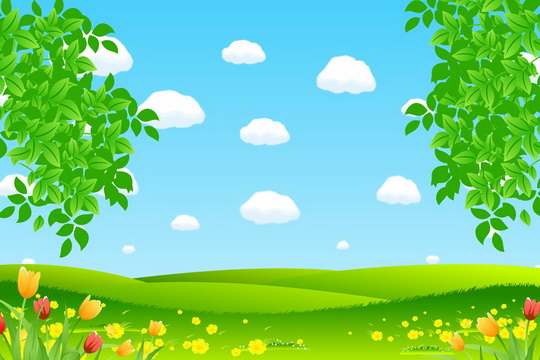 لا تنسي صغيرتي
القراءة غذاء العقل وبالقراءة تصبحي أكثر وعيًا وثقافة
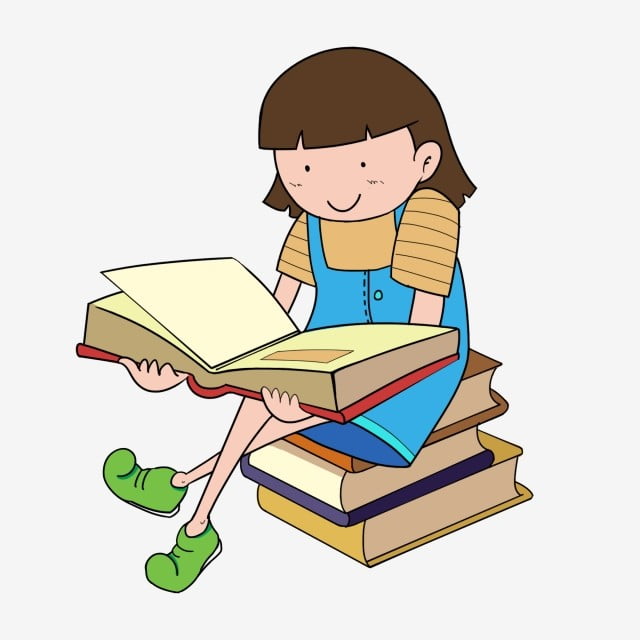 نلتقي مع قصة جديدة الأسبوع القادم إن شاءالله
إلى اللقاء يا مميزات